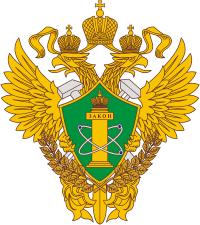 Приволжское управление Федеральной службы по экологическому, 
технологическому и атомному надзору
Обзор правоприменительной практики при осуществлении контрольной (надзорной) деятельности по надзору за объектами магистрального трубопроводного транспорта за 2024 год
Главный государственный инспектор   
Шамсутдинов Дамир Радифович
2025
Приволжское управление Федеральной службы по экологическому, технологическому и атомному надзору
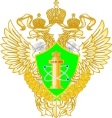 основные нормативные правовые акты, Применяемые при осуществлении надзора за объектами магистрального трубопроводного транспорта:
Федеральный закон от 21.07.1997 № 116-ФЗ «О промышленной безопасности опасных производственных объектов»; 
Технический регламент Евразийского экономического союза «О требованиях к магистральным трубопроводам для транспортирования жидких и газообразных углеводородов» (ТР ЕАЭС 049/2020), утвержденный решением Совета Евразийской экономической комиссии от 23.12.2020 № 121;
Правила охраны магистральных газопроводов, утвержденные постановлением Правительства Российской Федерации от 08.09.2017 № 1083;
Федеральные нормы и правила в области промышленной безопасности «Правила безопасности опасных производственных объектов подземных хранилищ газа», утвержденные приказом Федеральной службы по экологическому, технологическому и атомному надзору от 09.12.2020 № 511 (зарегистрирован в Минюсте России от 18.12.2020 № 61589);
Федеральные нормы и правила в области промышленной безопасности «Правила безопасности для опасных производственных объектов магистральных трубопроводов», утвержденные приказом Федеральной службы по экологическому, технологическому и атомному надзору от 11.12.2020 № 517 (зарегистрирован в Минюсте России от 23.12.2020 № 61745);
Федеральные нормы и правила в области промышленной безопасности «Правила промышленной безопасности складов нефти и нефтепродуктов», утвержденные приказом Федеральной службы по экологическому, технологическому и атомному надзору от 15.12.2020 № 529 (зарегистрирован в Минюсте России от 30.12.2020 № 61965).
Приволжское управление Федеральной службы по экологическому, технологическому и атомному надзору
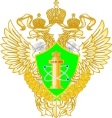 Эксплуатируемые ОПО
20 организаций, осуществляющих эксплуатацию объектов магистрального трубопроводного транспорта
Приволжское управление Федеральной службы по экологическому, технологическому и атомному надзору
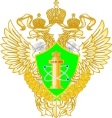 Динамика аварийности и травматизма
Приволжское управление Федеральной службы по экологическому, технологическому и атомному надзору
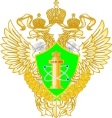 Динамика контрольной (надзорной) деятельности
Приволжское управление Федеральной службы по экологическому, технологическому и атомному надзору
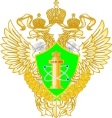 Динамика Административной практики
Приволжское управление Федеральной службы по экологическому, технологическому и атомному надзору
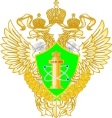 Выявленные нарушения в области промышленной безопасности
несвоевременное проведение экспертизы промышленной безопасности технических устройств с истекшим сроком службы, с целью определения возможности дальнейшей безопасной эксплуатации;
 несвоевременное проведение экспертизы промышленной безопасности зданий и сооружений с истекшим сроком безопасной эксплуатации, определенным проектной документации или заключением экспертизы промышленной безопасности;
несвоевременное проведение экспертизы промышленной безопасности зданий и сооружений в случае отсутствия проектной документации, либо отсутствия в проектной документации данных о сроке эксплуатации здания или сооружения;
осуществление технического перевооружения опасного производственного объекта в отсутствие проектной документации и заключения экспертизы промышленной безопасности на проектную документацию;
при проведении монтажа, эксплуатации, технического обслуживания и ремонтов оборудования не соблюдение требований, установленные заводом изготовителем;
не соблюдение условий безопасной эксплуатации, определенные в заключениях экспертиз промышленной безопасности на технические устройства, здания и сооружения;
наличие негерметичного оборудования, применяемого на опасных производственных объектах ;
несвоевременное проведение водолазного обследования подводных переходов с целью анализа русловых процессов, оценки планово-высотного положения, наличия участков с отклонением от проектных отметок;
несвоевременное проведение оценки состояния изоляционных покрытий и эффективности работы средств электрохимзащиты (электрометрия, коррозионное обследование), а также неустранение выявленных соответствий;
необеспечение укомплектованности штата работников опасных производственных объектов.
Приволжское управление Федеральной службы по экологическому, технологическому и атомному надзору
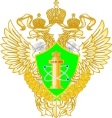 Основные факторы риска промышленной безопасности
Большое количество находящегося в эксплуатации оборудования, отработавшего свой расчётный срок службы (ресурс);
Низкий уровень исполнительской дисциплины обслуживающего оборудование персонала, руководителей и специалистов предприятий (организаций), осуществляющих его эксплуатацию, ремонт, освидетельствование, диагностирование и экспертизу промышленной безопасности.
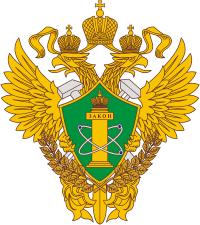 Приволжское управление Федеральной службы по экологическому, 
технологическому и атомному надзору
Благодарю за внимание!